Lecture 16Virtual Memory
CS213 – Intro to Computer Systems
Branden Ghena – Winter 2023
Slides adapted from:St-Amour, Hardavellas, Bustamente (Northwestern), Bryant, O’Hallaron (CMU), Garcia, Weaver (UC Berkeley)
Administrivia
Homework 4 due tonight
Very similar problems will be on the exam

SETI Lab
Due next week Wednesday

See the pinned Piazza posts
Getting Started
Testing Performance
2
Today’s Goals
Understand goals and application of virtual memory

Explore how virtual memory resolves memory problems

Practice translating virtual addresses to physical addresses


Bonus: Practice problems at the end
Also some bonus details on multi-level page tables we won’t test you on
3
Outline
Memory Problems
Virtual Memory Concept
Main Memory as a Cache
Memory Problems Solved
Address Translation
Caching Page Table Entries
4
The Illusion!
Process A
RAM
I am the ONLY PROCESS accessing memory, and I don’t have to share it with anyone!
CPU
5
The Reality!
DISK
Process A
Process B
Process A
RAM
Process C
CPU
Process B
Process C
6
Memory problems
What are the challenges to supporting this reality?
Which addresses does each process get?
7
Multiple applications share RAM
Both processes assume they start at the beginning of RAM and use as much as they need
RAM
Process A
Process B
CPU
8
Multiple applications share RAM
Process A
RAM
Process A
Process B
CPU
9
Multiple applications share RAM
SWITCH
Process A
RAM
Process A
Process B
CPU
10
Multiple applications share RAM
Process A
RAM
Process B
Process A
Process B
CPU
11
Multiple applications share RAM
There’s enough RAM for both. Why should we have to swap?

Challenge here is that programs are compiled with specific addresses…
Process A
RAM
Process A
Process B
Process B
CPU
12
Memory problems
What are the challenges to supporting this reality?
Which addresses does each process get?
How do we move memory around?
13
Memory fragmentation
Process A
Process B
Process A
RAM
Process C
Process B
CPU
Process C
14
Memory fragmentation
Process A
Process A
RAM
Process C
CPU
Process C
15
Memory fragmentation
Process A
Process A
RAM
Process C
Process D
Process D
CPU
Process C
Hmm… There’s enough space, but not all together!
16
Memory fragmentation
Process A
Process A
RAM
Process C
Process C
Process D
CPU
Process D
There we go!
17
Memory fragmentation
Process A
Process A
RAM
Wait… This isn’t my data?
Process C
Process C
Process D
CPU
Process D
18
Memory problems
What are the challenges to supporting this reality?
Which addresses does each process get?
How do we move memory around?
How do we support processes bigger than RAM?
19
Processes might be bigger than RAM
Process A
Memory for Process A
RAM
CPU
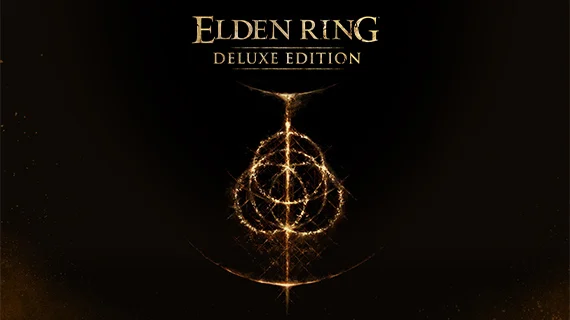 20
Memory problems
What are the challenges to supporting this reality?
Which addresses does each process get?
How do we move memory around?
How do we support processes bigger than RAM?
How do we protect processes from each other?
21
Processes can’t be trusted
Please give me Process A’s data! For I am evil!
Process A
Process B
Process A
RAM
CPU
Process B
22
Memory problems
What are the challenges to supporting this reality?
Which addresses does each process get?
How do we move memory around?
How do we support processes bigger than RAM?
How do we protect processes from each other?
How do we deal with how incredibly slow disk is?
23
Computing timescales
Assuming 4 GHz processor, Instruction (with registers):                      0.25 ns
Jeff Dean(Google AI):“Numbers Everyone Should Know”
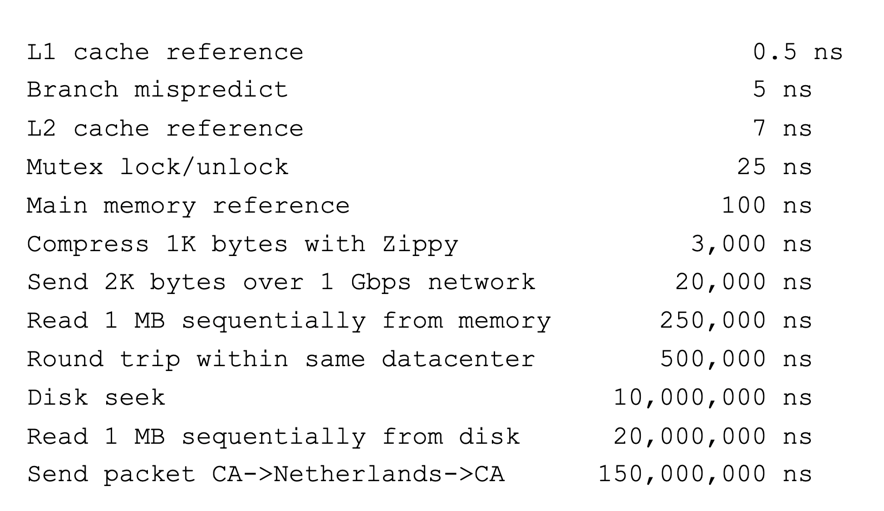 Jim Gray’s analogy:
Registers are in your apartment
Disk is on Mars
24
Caching disks
Smaller,
faster,
and 
costlier
(per byte)
storage 
devices
L0:
registers
Main memory should act as a cache for disk!
on-chip L1
cache (SRAM)
L1:
off-chip L2
cache (SRAM)
L2:
main memory
(DRAM)
L3:
Larger,  
slower, 
and 
cheaper 
(per byte)
storage
devices
local secondary storage
(local disks)
L4:
remote secondary storage
(distributed file systems, Web servers)
L5:
25
Memory problems
What are the challenges to supporting this reality?
Which addresses does each process get?
How do we move memory around?
How do we support processes bigger than RAM?
How do we protect processes from each other?
How do we deal with how incredibly slow disk is?

Virtual memory addresses all of these problems!
26
Outline
Memory Problems
Virtual Memory Concept
Main Memory as a Cache
Memory Problems Solved
Address Translation
Caching Page Table Entries
27
Virtual memory concept
Disconnect reality of RAM from illusion of main memory

Processes work with the illusion
They use virtual addresses to reference where their memory is

Computer (and OS) work with the reality
They use physical addresses that are real locations in RAM

The hardware/OS translates virtual addresses into physical addresses
28
A system using physical addresses
Main memory - An array of M contiguous byte-sized cells, each with a unique physical address

Physical addressing
Most natural way to access it
Addresses used by theCPU correspond to bytesin memory
Used in simple systems likeearly PCs and embeddedmicrocontrollers
0:
Main memory
1:
2:
Physical address
(PA)
3:
CPU
4:
4
5:
6:
7:
8:
...
M-1:
Data word
29
[Speaker Notes: Main memory is organized as an array of contiguous byte-sized cells, starting at address 0; given that, physical addressing is the most natural way for the CPU to use it.]
A system using virtual addresses
The CPU generates virtual address
Address translation is done by dedicated hardware (memory management unit) via OS-managed lookup table (a Page Table)
Resulting physical address is used to access memory hierarchy

Modern processors use virtual addresses
All addressesyour programswork with arevirtual!
Main memory
0:
1:
CPU Chip
2:
Virtual address
(VA)
Physical address
(PA)
MemoryManagementUnit
3:
CPU
4:
4
4100
5:
6:
7:
8:
...
M-1:
Data word
30
Your experiences with Virtual Memory
In Attack Lab, what was the address of touch2?
0x40000-ish, right?
The same each time you run it too

But multiple of you were running separate ctarget processes at the same time on Moore
0x40000-ish was a Virtual Address

Really, each process’s code was at a totally different Physical Address in Moore’s actual RAM
31
Virtual Memory
From here on out, we’ll be working with two different memory spaces:
Virtual Memory (VM): A large (~infinite) space that a process believes it, and only it, has access to
Physical Memory (PM): The limited RAM space your computer must share among all processors


This idea is independent of physical caches
There are still multiple layers of memory caches in the CPU
They might use virtual or physical addresses
We’ll usually assume caches use physical addresses for this class
32
Break + Review
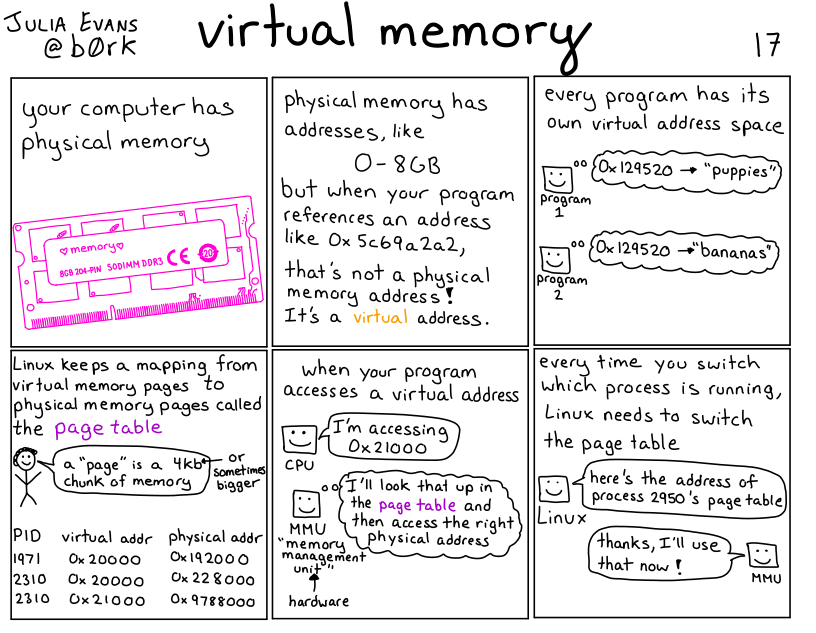 https://wizardzines.com/comics/virtual-memory/
33
Outline
Memory Problems
Virtual Memory Concept
Main Memory as a Cache
Memory Problems Solved
Address Translation
Caching Page Table Entries
34
File data is stored on disk
Physical memory: how much RAM does a computer actually have
These days, a handful of gigabytes is typical

Address space: 264 possible addresses on x86-64!
That’s 264 possible bytes of memory, or 17,179,869,184 GB!
(In reality, architecture limits addresses to 48 bits, soon 57. Still huge!)

Across all your programs, may need more data than fits in physical memory, so some of it is in disk
35
VM as a Tool for Caching
Solution: use physical memory as a cache! (called: DRAM cache)
Store the bulk of your data on disk (very large, very cheap, but very slow)
And store the currently-used data in main memory (very fast by comparison)
Get the best of both worlds! Large capacity and fast access!

DRAM cache organization driven by the enormous miss penalty
DRAM is about 100x slower than SRAM
Disk is about 100,000x slower than DRAM
36
Picking Cache Design Parameters
Block size?
Disks are better at transferring large chunks of data(the first byte incurs a long delay, the rest come really fast afterwards)
Large block size: typically 4-8 KB

Associativity?
DRAM cache misses incur enormous penalties; have to go to disk. Yikes!
Associativity is high to minimize miss rate
Fully associative (one huge set): any block can go anywhere in cache
Requires a “large” mapping function – but managed in software, so ok

Write-back or write-through?
Disk cannot keep up with a firehose of small writes
Use write-back (only write to disk when a page is evicted)

Replacement algorithms?
Not limited by hardware; hardware strongly favors simple methods
Highly sophisticated, expensive, open-ended replacement algorithms
37
DRAM Cache Analogy to Cache Memory
Page
v
v
v
v
v
tag
tag
tag
tag
tag
B-1
B-1
B-1
B-1
B-1
0
0
0
0
0
1
1
1
1
1
2
2
2
2
2
v
tag
B-1
0
1
2
=
+
v
tag
B-1
0
1
2
v
tag
B-1
0
1
2
v
tag
B-1
0
1
2
…
…
…
v
tag
B-1
0
1
2
Every virtual address ALWAYS maps to some entry!
v
tag
…
Page Table
(in DRAM)
Main Memory (DRAM)
v
tag
38
Locating an object in DRAM Cache: Page Tables
A page table maps virtual pages to physical pages
One page table entry (PTE) per virtual page (possible page in VM)
Fully-associative → one big set. Use the ”tag” to index into table!
Each PTE specifies either a physical page (in DRAM) or a disk address
Valid bit tells us which
Instead of data in the “cache block”, “pointer” to where data is
Physical memory (DRAM Cache)
Physical page numberor  disk address
Valid
PP 0
VP 1
PTE 0
0
VP 2
null
VP 7
1
PP 3
VP 4
1
0
Disk Memory
1
Some pages are unallocated (i.e., no data there)
0
null
VP 1
0
VP 2
PTE 7
1
VP 3
Page table(Memory resident - DRAM)
VP 4
VP 6
VP 7
39
Page Hit
Page hit: reference to a VM word that is in physical memory(hit on the DRAM cache)
Physical page
number or 
disk address
Physical memory (DRAM)
Virtual address
PP 0
VP 1
VPN
Offset
Valid
VP 2
VP 2
PTE 0
0
null
VP 7
1
PP 3
VP 4
1
0
1
Disk memory
0
null
0
VP 1
PTE 7
1
VP 2
Memory resident
page table
(DRAM)
VP 3
VP 4
Page table has an entry for each
virtual page, so index with “tag”
(VPN) instead!
VP 6
VP 7
40
Page Fault
Page fault: reference to VM word that is not in physical memory (DRAM cache miss)
Physical page
number or 
disk address
Physical memory (DRAM)
Virtual address
PP 0
VP 1
VPN
Offset
Valid
VP 2
PTE 0
0
null
VP 7
1
PP 3
VP 4
1
0
1
0
null
Disk memory
0
PTE 7
1
VP 1
Memory resident
page table
(DRAM)
VP 2
VP 3
VP 4
VP 6
VP 7
41
Handling Page Fault
Page miss causes page fault (a HW exception, OS code kicks in to handle)
Physical page
number or 
disk address
Physical memory (DRAM)
Virtual address
PP 0
VP 1
VPN
Offset
Valid
VP 2
PTE 0
0
null
VP 7
1
PP 3
VP 4
1
0
1
0
null
Disk memory
0
PTE 7
1
VP 1
Memory resident
page table
(DRAM)
VP 2
VP 3
VP 4
VP 6
VP 7
42
Handling Page Fault
Page miss causes page fault (a HW exception, OS code kicks in to handle)
Page fault handler selects a victim to be evicted (here VP 4)
Physical page
number or 
disk address
Physical memory (DRAM)
Virtual address
PP 0
VP 1
VPN
Offset
Valid
VP 2
PTE 0
0
null
VP 7
1
PP 3
VP 4
1
0
1
0
null
Disk memory
0
PTE 7
1
VP 1
Memory resident
page table
(DRAM)
VP 2
VP 3
VP 4
Eviction decision is made by software. So can be pretty sophisticated! (Beyond scope of this class)
→ fewer page faults (if we do it right)
VP 6
VP 7
43
Handling Page Fault
Page miss causes page fault (a HW exception, OS code kicks in to handle)
Page fault handler selects a victim to be evicted (here VP 4)
The victim page is swapped with the disk block of the requested address
Physical page
number or 
disk address
Physical memory (DRAM)
Virtual address
PP 0
VP 1
VPN
Offset
Valid
VP 2
PTE 0
0
null
VP 7
1
PP 3
VP 3
1
1
0
0
null
Disk memory
0
PTE 7
1
VP 1
Memory resident
page table
(DRAM)
VP 2
VP 3
VP 4
Requires a disk read! (Slow!)
OS suspends process in the meantime.
Resumes it once memory access finishes.
VP 6
VP 7
44
Handling Page Fault
Offending instruction is restarted: page hit this time!
Physical page
number or 
disk address
Physical memory (DRAM)
Virtual address
PP 0
VP 1
VPN
Offset
Valid
VP 2
PTE 0
0
null
VP 7
1
PP 3
VP 3
1
1
0
0
null
Disk memory
0
PTE 7
1
VP 1
Memory resident
page table
(DRAM)
VP 2
VP 3
VP 4
How does anything ever get done?
Locality to the rescue!
VP 6
VP 7
45
Locality saves the day (as usual)
At any point in time, programs tend to access a small set of active virtual pages called the working set
Programs with higher temporal locality will have smaller working sets

If (working set size < main memory size) 
High performance for one process after compulsory misses
Fully-associative cache, so no conflicts. Only capacity matters.
Life is good!

If ( SUM(working set sizes) > main memory size ) 
Thrashing: Performance meltdown where pages are swapped to and from disk continuously

When cache memory is thrashing, CPU runs at the speed of memory. Ow.
When virtual memory is thrashing, CPU runs at the speed of disk. Yikes!
Hope you enjoy the commute to Pluto. Because that’s where your data is
46
Break + Question
Computer has:
8 pages of Virtual Memory
4 pages of Physical Memory

How many entries (rows) does a page table have?
How many entries can be valid at any time?
47
Break + Question
Computer has:
8 pages of Virtual Memory
4 pages of Physical Memory

How many entries (rows) does a page table have?    8 entries
How many entries can be valid at any time?		   4 valid

Page Table translates Virtual to Physical
It needs an entry for each virtual page, so 8 entries
Rows are valid if they point at physical memory
So only four entries can be valid (unless they share a physical page)
48
Outline
Memory Problems
Virtual Memory Concept
Main Memory as a Cache
Memory Problems Solved
Address Translation
Caching Page Table Entries
49
Memory problems
What are the challenges to supporting this reality?
Which addresses does each process get?
How do we move memory around?
How do we support processes bigger than RAM?
How do we protect processes from each other?
How do we deal with how incredibly slow disk is? ✔
		Use RAM as a cache for disk
50
Which addresses do processes get?
Kernel Virtual Memory
Programs can use whatever virtual addresses they want
Usually a fixed mapping for a given OS

OS controls physical addresses
Decides which parts of RAM are used for which things
0x0007FFFFFFFFFFFF
Dynamic segments
0x80000000000
User stack
%rsp
Shared libraries
Process
virtual
memory
brk
Heap
Data
Code (text)
0x400000
0x0000000000000000
51
Memory problems
What are the challenges to supporting this reality?
Which addresses does each process get? ✔	Whatever virtual addresses they want
How do we move memory around?
How do we support processes bigger than RAM?	
How do we protect processes from each other?
How do we deal with how incredibly slow disk is? ✔
		Use RAM as a cache for disk
52
How do we move memory around?
Just change the page table entry!
Physical memory (DRAM Cache)
Physical page numberor  disk address
Valid
PP 0
VP 1
0
VP 2
null
1
PP 3
1
null
0
Disk Memory
1
null
0
null
VP 1
0
VP 2
1
null
VP 3
Page table(Memory resident - DRAM)
VP 4
VP 6
VP 7
53
How do we move memory around?
Just change the page table entry!
Same virtual address points at a different physical address

Usually only happens when pages are swapped to disk and then later brought back
Physical memory (DRAM Cache)
Physical page numberor  disk address
Valid
PP 0
0
VP 2
null
1
VP 1
PP 3
1
null
0
Disk Memory
1
null
0
null
VP 1
0
VP 2
1
null
VP 3
Page table(Memory resident - DRAM)
VP 4
VP 6
VP 7
54
Memory problems
What are the challenges to supporting this reality?
Which addresses does each process get? ✔	Whatever virtual addresses they want
How do we move memory around? ✔	Update page table entries
How do we support processes bigger than RAM?
How do we protect processes from each other?
How do we deal with how incredibly slow disk is? ✔
		Use RAM as a cache for disk
55
How do we support processes bigger than RAM?
Just leave some pages for that process on disk

Page table entry still exists for each virtual page

Hopefully working set is smaller than program memory
Physical memory (DRAM Cache)
Physical page numberor  disk address
Valid
PP 0
VP 1
PTE 0
0
VP 2
null
VP 7
1
PP 3
VP 4
1
0
Disk Memory
1
0
null
VP 1
0
VP 2
PTE 7
1
VP 3
Page table(Memory resident - DRAM)
VP 4
VP 6
VP 7
56
Memory problems
What are the challenges to supporting this reality?
Which addresses does each process get? ✔	Whatever virtual addresses they want
How do we move memory around? ✔	Update page table entries
How do we support processes bigger than RAM? ✔	Leave some pages on disk
How do we protect processes from each other?
How do we deal with how incredibly slow disk is? ✔
		Use RAM as a cache for disk
57
How do we protect processes from each other?
Each process has separate virtual memory spaces
No way to access another process’s physical memory unless it is mapped to one of your virtual addresses
Address 
translation
0
0
Physical 
Address 
Space (DRAM)
Virtual Address Space for Process 1:
VP 1
VP 2
PP 2
...
N-1
PP 6
0
Virtual Address Space for Process 2:
PP 8
VP 1
PP 12
VP 2
...
...
M-1
N-1
58
Enabling shared libraries
We could share some physical pages across processes to enable shared libraries or shared memory
Address 
translation
0
0
Physical 
Address 
Space (DRAM)
Virtual Address Space for Process 1:
VP 1
VP 2
PP 2
...
N-1
(e.g., read-only 
library code)
PP 6
0
Virtual Address Space for Process 2:
PP 8
VP 1
VP 2
...
...
M-1
N-1
59
VM as a Tool for Memory Protection
Must be running in kernel (supervisor mode)
Physical Address Space
What if we want better protection?
Mark a page as read-only
Keep a page in memory, but only the OS can touch it

Extend PTEs with permission bits!
Page fault handler checks these before remapping

HW enforces this protection (trap into OS if violation occurs)
EXEC
SUP
READ
WRITE
Address
VP 0:
No
Yes
No
Yes
PP 6
VP 1:
No
Yes
Yes
No
PP 4
PP 2
VP 2:
Yes
Yes
Yes
No
PP 2
Process i
•
•
•
•
•
•
PP 4
PP 6
EXEC
SUP
READ
WRITE
Address
PP 8
No
Yes
No
No
PP 9
VP 0:
PP 9
Yes
Yes
Yes
Yes
PP 6
VP 1:
PP 11
No
Yes
Yes
No
PP 11
VP 2:
Process j
60
[Speaker Notes: If process i is running in user mode it can read vp0 and read/write vp1 but cannot access vp2 (must run in SUPervisor mode)]
Memory problems
What are the challenges to supporting this reality?
Which addresses does each process get? ✔	Whatever virtual addresses they want
How do we move memory around? ✔	Update page table entries
How do we support processes bigger than RAM? ✔	Leave some pages on disk
How do we protect processes from each other? ✔	Don’t overlap virtual address spaces + permission bits
How do we deal with how incredibly slow disk is? ✔
		Use RAM as a cache for disk
61
Outline
Memory Problems
Virtual Memory Concept
Main Memory as a Cache
Memory Problems Solved
Address Translation
Caching Page Table Entries
62
Address Translation
Goal: Given virtual address, find corresponding physical address
(Or get a page fault if the page is not in memory)
Translation done by Memory Management Unit (hardware)
But mapping itself is maintained by OS (software)
Just a table in memory!

Basic Parameters
N = 2n : Number of addresses in virtual address space
M = 2m : Number of addresses in physical address space. m ≤ n (usually much less)
P = 2p  : Page size (bytes)
Components of the virtual address (VA)
Virtual page number (VPN)
Page Offset
Components of the physical address (PA)
Physical page number (PPN)
Page Offset (same offset as VA)
63
Address Translation With a Page Table
Virtual address
Page table base register (PTBR)
CR3 on x86-64
(OS-only register)
n-1
p
p-1
0
Virtual page number (VPN)
Page offset
VPN is the index into the page table
Page table (in memory)
Page table address 
for process
Access
Valid
Physical page number (PPN)
Valid bit = 0:
page not in memory
(page fault)
If Valid bit = 1 &&
access mode allowed:
page in memory
(page hit)
Access rights mismatch:
prohibited access by process
(protection violation fault)
m-1
p
p-1
0
Physical page number (PPN)
Page Offset
Physical address
64
Memory Access: Page Hit
2
Cache/
Memory
CPU Chip
PTE address
MMU
1
PTE
VA
CPU
3
PA
4
Data
5
1) Processor sends virtual address to MMU 
2-3) MMU fetches PTE from page table in cache/memory
4) MMU sends physical address to cache/memory
5) Cache/memory sends data word to processor
65
Memory Access: Page Fault
Exception
Page fault handler (OS code)
4
2
Cache/
Memory
Disk
CPU Chip
Victim page
PTE address
MMU
1
5
CPU
VA
PTE
3
7
New page
6
1) Processor sends virtual address to MMU 
2-3) MMU fetches PTE from page table in cache/memory
4) Valid bit is zero, so MMU triggers page fault exception
5) Handler identifies victim (and, if dirty, pages it out to disk)
6) Handler pages in new page and updates PTE in memory
7) Handler returns to original process, restarting faulting instruction
66
Virtual memory example
Parameters
Virtual addresses are 12-bits
Physical addresses are 16-bits
Page size is 64 bytes

How do we split Virtual Addresses into VPN and Offset?
Mapping can be anything, which is bigger doesn’t really matter!
67
Virtual memory example
Parameters
Virtual addresses are 12-bits
Physical addresses are 16-bits
Page size is 64 bytes

How do we split Virtual Addresses into VPN and Offset?
Offset is based on page size: 64-bytes ⇨ 6 bits. All the rest are VPN



How big are Physical Page Numbers?
Mapping can be anything, which is bigger doesn’t really matter!
68
Virtual memory example
Parameters
Virtual addresses are 12-bits
Physical addresses are 16-bits
Page size is 64 bytes

How do we split Virtual Addresses into VPN and Offset?
Offset is based on page size: 64-bytes ⇨ 6 bits. All the rest are VPN



How big are Physical Page Numbers? 16-6 = 10 bits
Mapping can be anything, which is bigger doesn’t really matter!
69
Virtual memory example
Parameters
Virtual addresses are 12-bits
Physical addresses are 16-bits
Page size is 64 bytes




Translate:
Virtual address: 0x3F0
VPN:
Offset:
70
Virtual memory example
Parameters
Virtual addresses are 12-bits
Physical addresses are 16-bits
Page size is 64 bytes




Translate:
Virtual address: 0x3F0
VPN:	0b001111
Offset:	0b110000
71
Virtual memory example
Parameters
Virtual addresses are 12-bits
Physical addresses are 16-bits
Page size is 64 bytes




Translate:
Virtual address: 0x3F0
VPN:	0b001111
Offset:	0b110000
PPN:
Offset:
72
Virtual memory example
Parameters
Virtual addresses are 12-bits
Physical addresses are 16-bits
Page size is 64 bytes




Translate:
Virtual address: 0x3F0
VPN:	0b001111
Offset:	0b110000
PPN: 0b01 1111 0000
Offset:     0b110000

Physical address:
73
Virtual memory example
Parameters
Virtual addresses are 12-bits
Physical addresses are 16-bits
Page size is 64 bytes




Translate:
Virtual address: 0x3F0
VPN:	0b001111
Offset:	0b110000
PPN: 0b01 1111 0000
Offset:     0b110000

Physical address:
0b0111110000110000
0x7C30
74
Break + Question
Parameters
Virtual addresses are 12-bits
Physical addresses are 16-bits
Page size is 64 bytes




Translate:
Virtual address: 0x500
VPN:	
Offset:
PPN:	
Offset:     

Physical address:
75
Break + Question
Parameters
Virtual addresses are 12-bits
Physical addresses are 16-bits
Page size is 64 bytes




Translate:
Virtual address: 0x500
VPN:	0b010100
Offset:	0b000000
PPN:	INVALID
Offset:     

Physical address:
Page Fault
76
Break + Practice again
Parameters
Virtual addresses are 12-bits
Physical addresses are 16-bits
Page size is 64 bytes




Translate:
Virtual address: 0x0D6
VPN:	
Offset:
PPN:
Offset:     

Physical address:
77
Break + Practice again
Parameters
Virtual addresses are 12-bits
Physical addresses are 16-bits
Page size is 64 bytes




Translate:
Virtual address: 0x0D6
VPN:	0b000011
Offset:	0b010110
PPN: 0b010 110 1111
Offset:     0b010110

Physical address:
0b0101101111010110
0x5BD6
78
Outline
Memory Problems
Virtual Memory Concept
Main Memory as a Cache
Memory Problems Solved
Address Translation
Caching Page Table Entries
79
Accessing page tables is slow
Problem: page tables are in memory
And we need to access them to find our address to access memory
Two memory accesses per access!!! 😱

Page table entries (PTEs) are cached in L1, L2, etc, like any other data in memory
PTEs may be evicted by other data references. Oops.
PTE access still requires average effective memory access delay
80
Speeding up Translation with a TLB
Solution: Translation Lookaside Buffer (TLB)
Small hardware cache memory inside MMU
Contains page table entries for a small number of pages
Maps virtual page numbers to physical page numbers
Reduces issues with data kicking PTEs out of caches!

Like cache memories, uses set indices, tags, and valid bits
VPN split into: TLB tag and TLB index (just like caches, because it is one!)
No need for a block offset equivalent (PTEs have a single value)
81
TLB Hit
CPU Chip
TLB
PTE
2
3
VPN
Cache/
Memory
MMU
1
PA
VA
CPU
4
Data
5
A TLB hit eliminates a memory access
82
[Speaker Notes: After the miss, PTE goes into the TLB (like any cache access)]
TLB Miss
CPU Chip
TLB
4
PTE
2
VPN
Cache/
Memory
MMU
1
3
VA
CPU
PTEA
PA
5
Data
6
A TLB miss incurs an additional memory access (the PTE)
Locality. It’s always locality.
Fortunately, TLB misses are rare. Why?
83
[Speaker Notes: A: locality!]
Address translation process
Virtual Address
hardware
hardware or OS software
OS software
TLB
Lookup
TLB Miss
TLB Hit
Page Table
Access
Protection
Check
Page 
in Mem
Access
Denied
Access 
Permitted
Page not
in Mem
Page Fault
(OS loads page)
Update 
TLB
Protection
Fault
Physical
Address
Find in Disk
Find in Mem
SEGFAULT
Check cache
84
[Speaker Notes: Need to restart instruction.
Soft and hard page faults.]
Outline
Memory Problems
Virtual Memory Concept
Main Memory as a Cache
Memory Problems Solved
Address Translation
Caching Page Table Entries
85
Outline
Bonus: Memory System Practice Problems
86
VPN
VPO
PPN
PPO
Simple Memory System Example
Addressing
14-bit virtual addresses
12-bit physical address
Page size = 64 bytes
13
12
11
10
9
8
7
6
5
4
3
2
1
0
Virtual Page Offset
Virtual Page Number
11
10
9
8
7
6
5
4
3
2
1
0
Physical Page Number
Physical Page Offset
87
Simple Memory System: Page Table
We only show a few entries (out of 256)
…
VPN
PPN
Valid
VPN
PPN
Valid
VPN
PPN
Valid
00
28
1
08
13
1
2E
-
0
01
–
0
09
17
1
…
02
33
1
0A
09
1
03
02
1
0B
–
0
04
–
0
0C
–
0
05
16
1
0D
2D
1
06
–
0
0E
11
1
07
–
0
0F
0D
1
88
TLBT
TLBI
VPN
VPO
Simple Memory System: TLB
16 entries
4-way associative
13
12
11
10
9
8
7
6
5
4
3
2
1
0
Set
Tag
PPN
Valid
Tag
PPN
Valid
Tag
PPN
Valid
Tag
PPN
Valid
0
03
–
0
09
0D
1
00
–
0
07
02
1
1
03
2D
1
02
–
0
04
–
0
0A
–
0
2
02
–
0
08
–
0
06
–
0
03
–
0
3
07
–
0
03
0D
1
0A
34
1
02
–
0
89
CI
CT
BO
PPN
PPO
Simple Memory System: L1 Cache
16 lines, 4-byte block size
Physically addressed
Direct mapped
11
10
9
8
7
6
5
4
3
2
1
0
Idx
Tag
Valid
B3
B2
B1
B0
Idx
Tag
Valid
B3
B2
B1
B0
0
19
1
99
11
23
11
8
24
1
3A
00
51
89
1
15
0
–
–
–
–
9
2D
0
–
–
–
–
2
1B
1
00
02
04
08
A
2D
1
93
15
DA
3B
3
36
0
–
–
–
–
B
0B
0
–
–
–
–
4
32
1
43
6D
8F
09
C
12
0
–
–
–
–
5
0D
1
1D
72
F0
36
D
16
1
04
96
34
15
6
31
0
–
–
–
–
E
13
1
83
77
1B
D3
7
16
1
11
C2
DF
03
F
14
0
–
–
–
–
90
Address Translation Example #1
VPN
VPO
CI
CT
BO
PPN
PPO
(using the Page Table, TLB, and L1 cache shown in the preceding slides)
movb (%rcx), %al
Address space: 14-bit VAddr, 12-bit PAddr, 64-byte pageTLB: 16 entries, 4-way 
L1 Cache: 16 lines, 4-byte block, direct mapped,
Physically addressed
Virtual Address: 0x03D4






VPN ___	TLBI ___	TLBT ____	          TLB Hit? __	Page Fault? __        PPN: ____

Physical Address






	BO ___	CI___	CT ____	     Hit? __              Byte: ____
TLBT
TLBI
13
12
11
10
9
8
7
6
5
4
3
2
1
0
0
1
0
1
0
0
0
0
0
1
1
1
1
0
N
Y
0x0F
0x03
0x0D
0x3
11
10
9
8
7
6
5
4
3
2
1
0
0
0
1
1
0
1
0
1
0
1
0
0
91
0
0x5
0x0D
Y
0x36
[Speaker Notes: Write VPN, TLBI, … on the board and do example in class]
VPN
VPO
CI
CT
BO
PPN
PPO
Address Translation Example #2
(using the Page Table, TLB, and L1 cache shown in the preceding slides)
Virtual Address: 0x0B8F






VPN ___	TLBI ___	TLBT ____	          TLB Hit? __	Page Fault? __        PPN: ____

Physical Address






	BO ___	CI___	CT ____	     Hit? __              Byte: ____
TLBT
TLBI
13
12
11
10
9
8
7
6
5
4
3
2
1
0
0
1
0
1
1
0
0
0
1
1
1
1
0
1
N
0x2E
2
0x0B
Y
TBD
11
10
9
8
7
6
5
4
3
2
1
0
Likely invalid page. Maybe needs to read from disk. Either way we don’t know the PPN.
92
VPN
VPO
CI
CT
BO
1
0
1
0
0
0
1
0
0
0
0
0
PPN
PPO
Address Translation Example #3
(using the Page Table, TLB, and L1 cache shown in the preceding slides)
Virtual Address: 0x0020






VPN ___	TLBI ___	TLBT ____	          TLB Hit? __	Page Fault? __        PPN: ____

Physical Address






	BO___	CI___	CT ____	     Hit? __              Byte: ____
TLBT
TLBI
13
12
11
10
9
8
7
6
5
4
3
2
1
0
0
0
1
0
0
0
0
0
0
0
0
0
0
0
0x00
0
0x00
N
N
0x28
11
10
9
8
7
6
5
4
3
2
1
0
Cache miss, so needs to read byte values from main memory
0
0x8
0x28
N
Mem
93
Outline
Bonus: Multi-level Page Tables
94
Multi-Level Page Tables
Suppose:
4KB (212) page size, 48-bit address space, 8-byte PTE 
How big is the page table?
Would need a 512 GB page table!
248 * 2-12  * 23 = 239 bytes
That’s just meta-data!Where does the data go?
Common solution:
Multi-level page tables
Split the VPN into multiple pieces, 1 per level
Example: 2-level page table
Level 1 table: each PTE points to a level 2 page table(always memory resident)
Level 2 table: each PTE points to a page (paged in and out like any other data, maybe not even allocated!)
Level 2
Tables
Level 1
Table
...
...
95
A Two-Level Page Table Hierarchy
32 bit addresses, 4KB pages, 4-byte PTEs
Virtual
memory
Level 2 page tables
Level 1 page table
3 tables, NOT 1024!
1024 entries each
1 table
1024 entries
0
VP 0
...
PTE 0
PTE 0
VP 1023
2K allocated VM pages
for code and data
...
PTE 1
VP 1024
PTE 1023
PTE 2 (null)
...
PTE 3 (null)
VP 2047
PTE 4 (null)
PTE 0
Gap
PTE 5 (null)
...
PTE 6 (null)
PTE 1023
6K unallocated VM pages
PTE 7 (null)
PTE 8
1023 null
PTEs
(1K - 9)
null PTEs
PTE 1023
1023 
unallocated
pages
1023 unallocated  pages
If you’re not using most of the address space
(which you’re not), don’t need most level 2 
page tables! So don’t allocate them!
1 allocated VM page
for the stack
VP 9215
96
...
Multi-level page table: Core i7
9
9
9
9
12
Virtual 
address
VPN 1
VPN 2
VPN 3
VPN 4
VPO
L4 PT
Page 
table
L1 PT
Page global
directory
L2 PT
Page upper
directory
L3 PT
Page middle
directory
40*
40*
40*
40*
/
/
CR3
/
/
Physical 
address
of L1 PT
Offset into 
physical and 
virtual page
/
12
L4 PTE
L1 PTE
L2 PTE
L3 PTE
Physical  
address
of page
512 GB 
region 
per entry
1 GB 
region 
per entry
2 MB 
region 
per entry
4 KB
region 
per entry
40*
/
40
12
Physical 
address
PPN
PPO
97
*aligned to a 4K-boundary
End-to-end Core i7 Data Address Translation
CPU
32/64
L2, L3, and 
main memory
data
Result
Virtual address (VA)
36
12
VPN
VPO
L1hit
L1miss
6
30
TLBT
TLBI
L1 d-TLB (64 sets, 4 entries/set)
L1 d-cache 
(64 sets, 8 lines/set)
...
...
L1 d-TLB miss
L2 TLB miss
L2 TLB
VPN
VPN
L1 d-TLBhit
9
9
9
9
40
12
40
6
6
L2 TLB hit
VPN1
VPN2
VPN3
VPN4
CT
CI
CO
PPN
PPO
Physical
address 
(PA)
CR3
PTE
PTE
PTE
PTE
98
Page tables